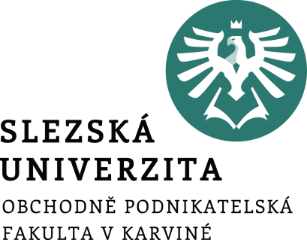 KALKULACE
Ing. Markéta Šeligová, Ph.D.
Příklad
Společnost zavádí nový výrobek. Roční výroba se předpokládá v počtu 100 000 kusů. Přímé materiálové náklady na jednici činí 100 Kč, přímé mzdy 20 Kč. 

Variabilní výrobní režie činí 100 % z přímých mezd. Výroba si vyžádá kromě existujícího strojního vybavení další jednoúčelový stroj, který bude pořízen formou leasingu s ročním nájemným 500 000 Kč.
[Speaker Notes: csvukrs]
Příklad
Z finančního plánu vyplývá požadavek, aby celkový příspěvek na úhradu společných fixních nákladů a tvorbu zisku činil v absolutní částce 5 000 000 Kč. 

Marketingové oddělení doporučuje cenu v rozmezí 190 až 210 Kč, při které se poptávka bude pohybovat řádově okolo 100 000 kusů. 

Vypočítejte doporučenou prodejní cenu výrobku pomocí kalkulace.
[Speaker Notes: csvukrs]
Řešení
Doporučená cena …………………………………Kč / ks
[Speaker Notes: csvukrs]
Příklad
Firma vyrábí výrobek ABC, jež má následující kalkulaci nákladů, která je platná pro 50 000 kusů.
[Speaker Notes: csvukrs]
Příklad
Vedení firmy zvažuje novou situaci, kdy se podařilo získat nového velkého zákazníka a dohodnout se stávajícími zákazníky zvýšení dodávek, což by mohlo vést ke zdvojnásobení počtu vyráběných kusů. Podmínkou je však snížení ceny na 400 Kč/ks. 

Zvýšení výroby vyvolalo nutnost zvýšení celkových fixních nákladů o 50 %, zejména z důvodu nutného rozšíření a modernizace výroby. Zvýšení výroby a modernizace procesu (množstevní slevy a zvýšení produktivity práce) bude mít také dopad na snížení jednotkových variabilních nákladů o 20 %.
[Speaker Notes: csvukrs]
Příklad
Určete jednotkovou kalkulaci pro novou situaci a změnu celkového zisku.

Vyhodnoťte novou situaci, pokud by se nepodařilo snížit jednotkové variabilní náklady. 

Vyhodnoťte novou situaci vzhledem k původní situaci ad 1) s tím, že nárůst celkových fixních nákladů nebude 50 %, ale 70 %. Doporučte/nedoporučte její přijetí.
[Speaker Notes: csvukrs]
Řešení
Ad) 1
[Speaker Notes: csvukrs]
Řešení
Ad) 1
[Speaker Notes: csvukrs]
Řešení
Ad) 2
[Speaker Notes: csvukrs]
Řešení
Ad) 2
[Speaker Notes: csvukrs]
Řešení
Ad) 3
[Speaker Notes: csvukrs]
Řešení
Ad) 3
[Speaker Notes: csvukrs]
Děkuji za pozornost